Webové aplikace 2
OI Magisterské studium
Úvodní slovo
Cíle předmětu:
úvod do teorie a praxe cloudových technologií
demonstrace společných a rozdílných vlastností různých cloudů

Formát předmětu
přednáška, cvičení, domácí příprava

Web předmětu
https://edux.feld.cvut.cz/courses/A4M39WA2
Průběh
Průběh – cvičení
Written test
Osoby a obsazení
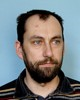 Garant, Java technologie: 
Martin Klíma, xklima@fel.cvut.cz, K319a, +420 224 35 7362
Přednášející, Google:
Jan Šedivý, sedivja2@fel.cvut.cz, K225c, +420 22435 7597
Přednášející, Microsoft
Michael Juřek, Michael.Jurek@microsoft.com

Cvičící:
Ladislav Čmolík, cmolikl@fel.cvut.cz, K418, +420 224 35 7655

Miroslav Macík, macikmir@fel.cvut.cz, K321, +420 22435 7591
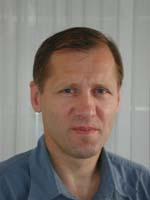 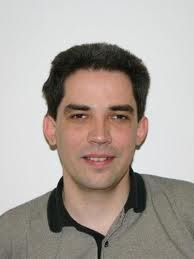 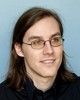 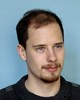 Podmínky pro absolvování předmětu
Pro získání zápočtu je třeba: 
Mít docházku alespoň v rozsahu níže uvedeném. 
Mít napsané dvě desetiminutovky a to po konci každé etap (7. a 13. týden). 
Mít zadanou semestrální úlohu. 
Mít zkonzultovánu semestrální úlohu. 
Mít odevzdanou semestrální úlohu.
Hodnocení
Zvláštnosti
Možnost výběr platformy pro tvorbu semestrálky
Registrace konta na MS a Google platformě
Na Microsoft platformě nutnost použití osobní kreditní (platební) karty.
Možnost práce ve dvojicích.
Pozor na přečerpání limitu!
Hodně štěstí